Teachings for 
Section 5F
Radians
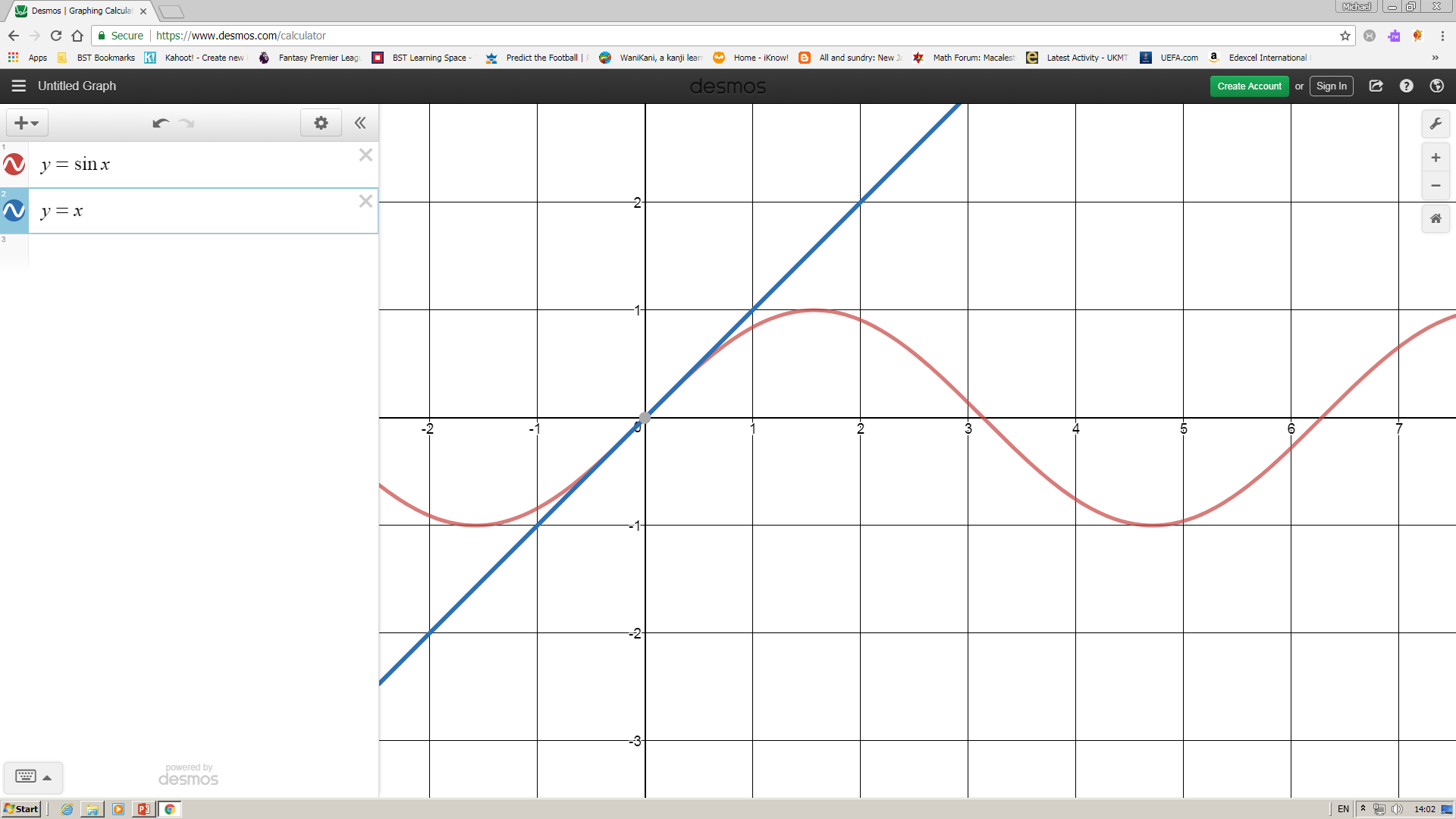 5F
Radians
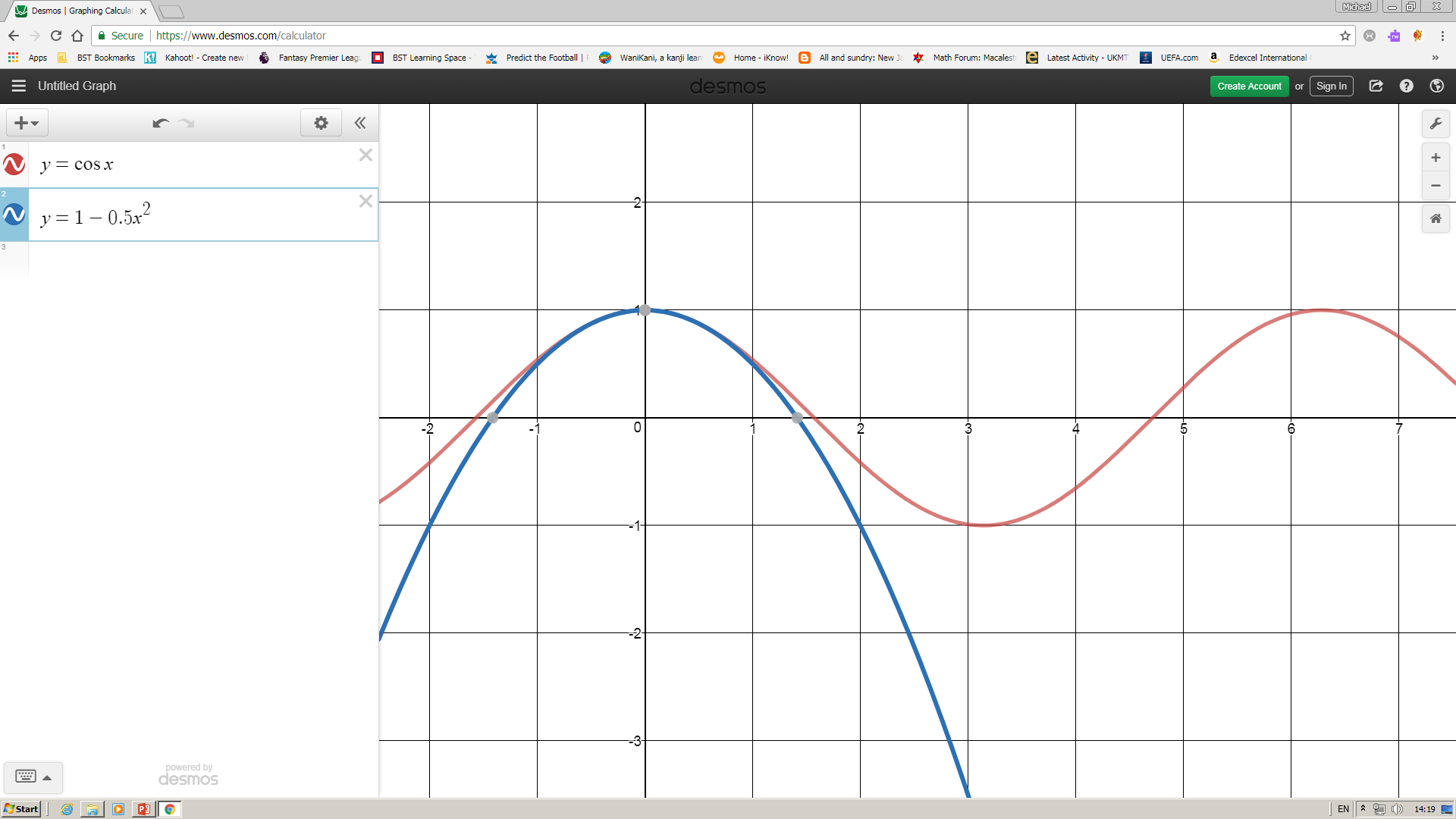 5F
Radians
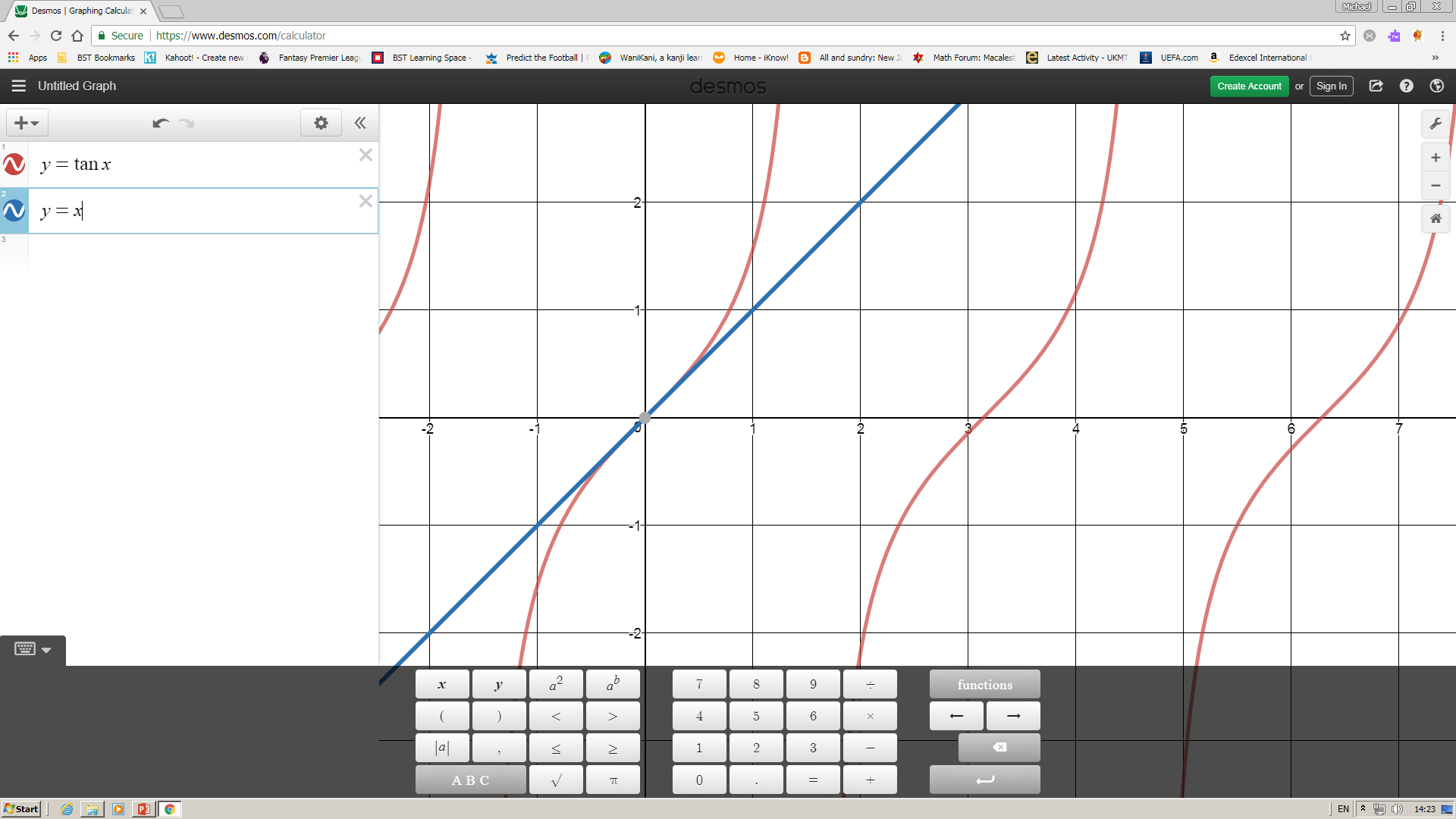 5F
Radians
Simplify
Simplify again
Calculate
We can see that the approximation we have is accurate!
5F
Radians
Replace expressions using the approximations above…
Simplify numerator and denominator
Simplify numerator again
Calculate
5F
Radians
‘Expand’ bracket
Simplify terms
Rewrite
5F
Radians
Calculate
5F
Radians
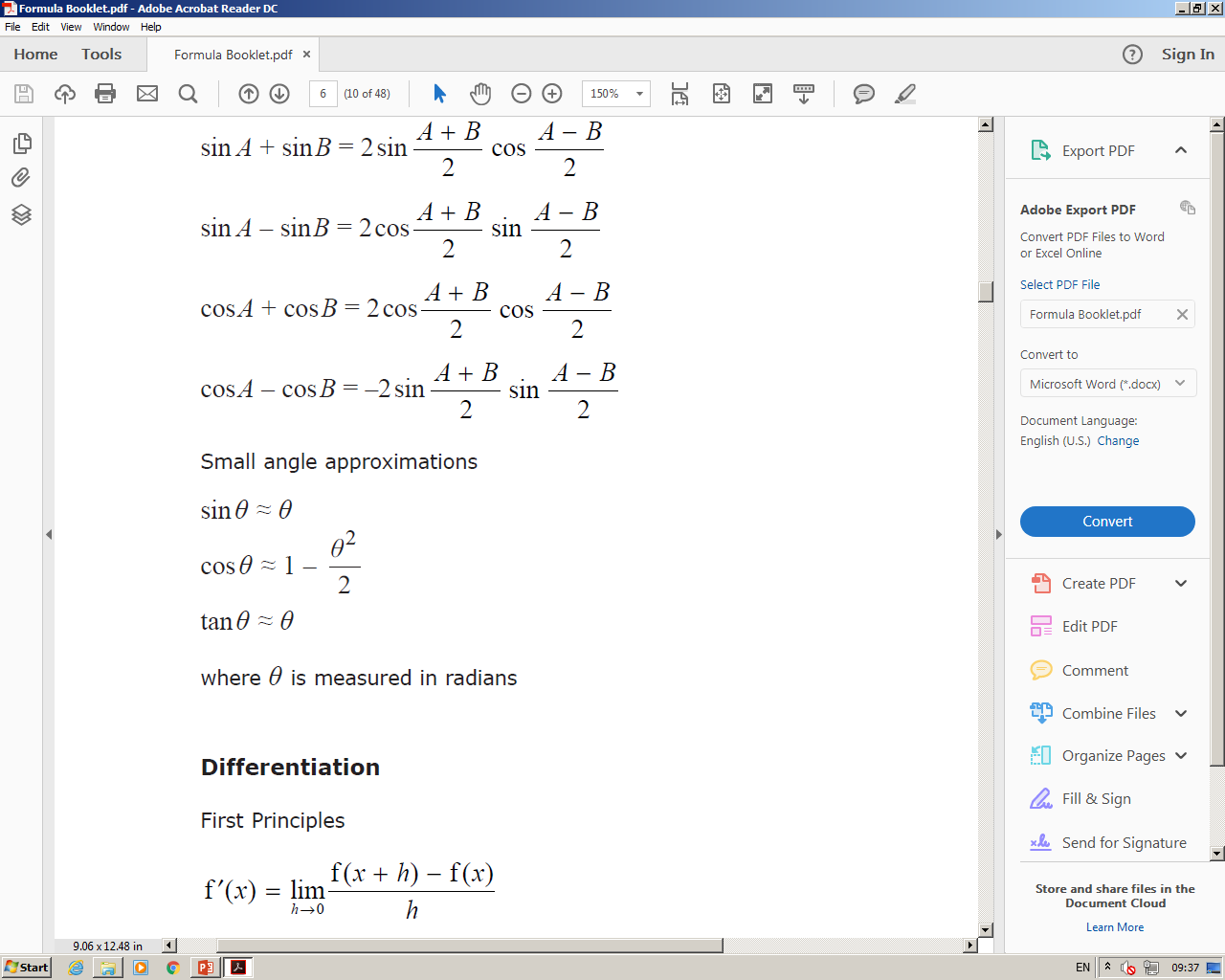 You are given these relationships in the formula booklet…
5F